Critical review
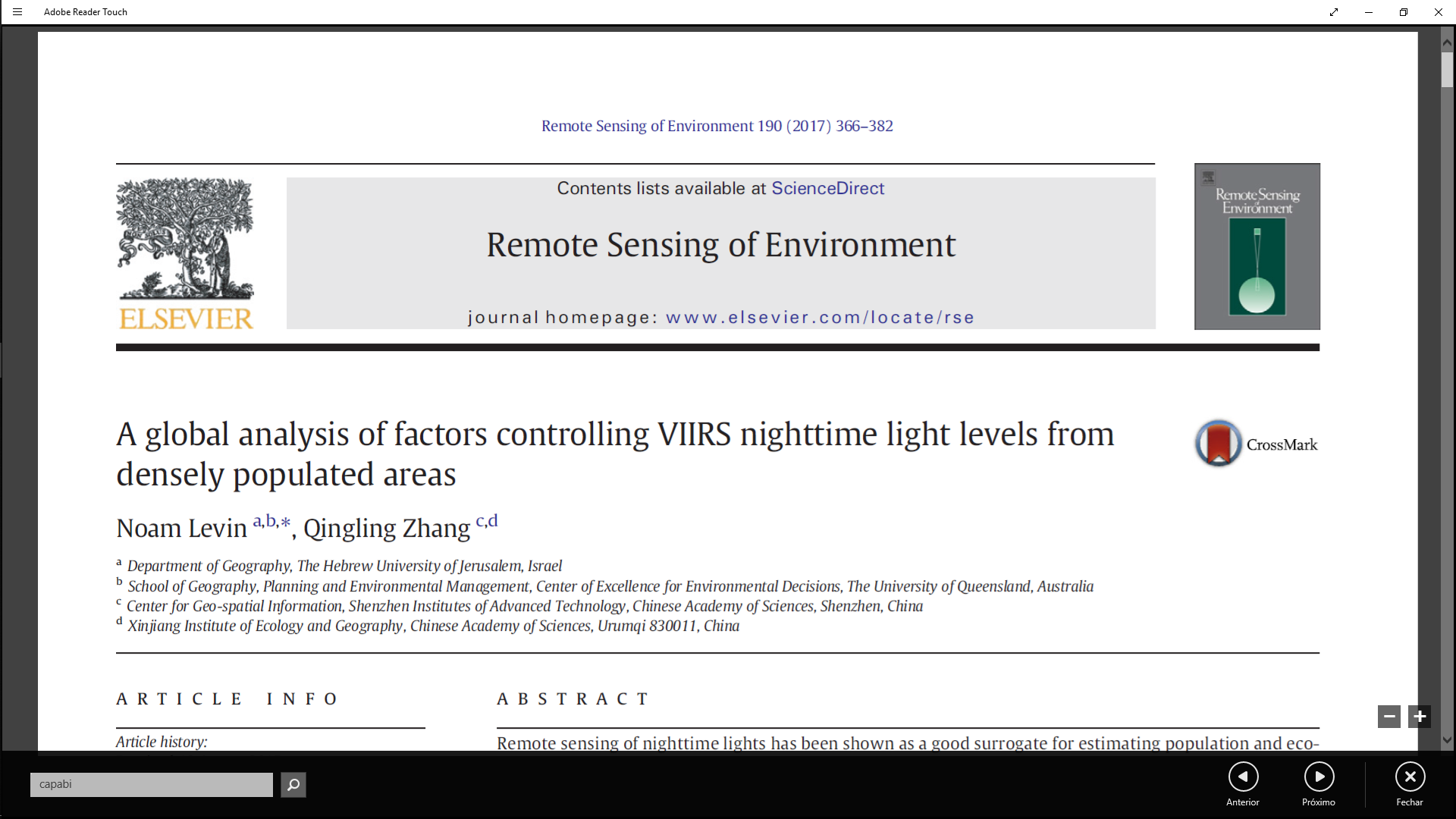 Gabriel da Rocha Bragion
Contextualization
Summer
Winter
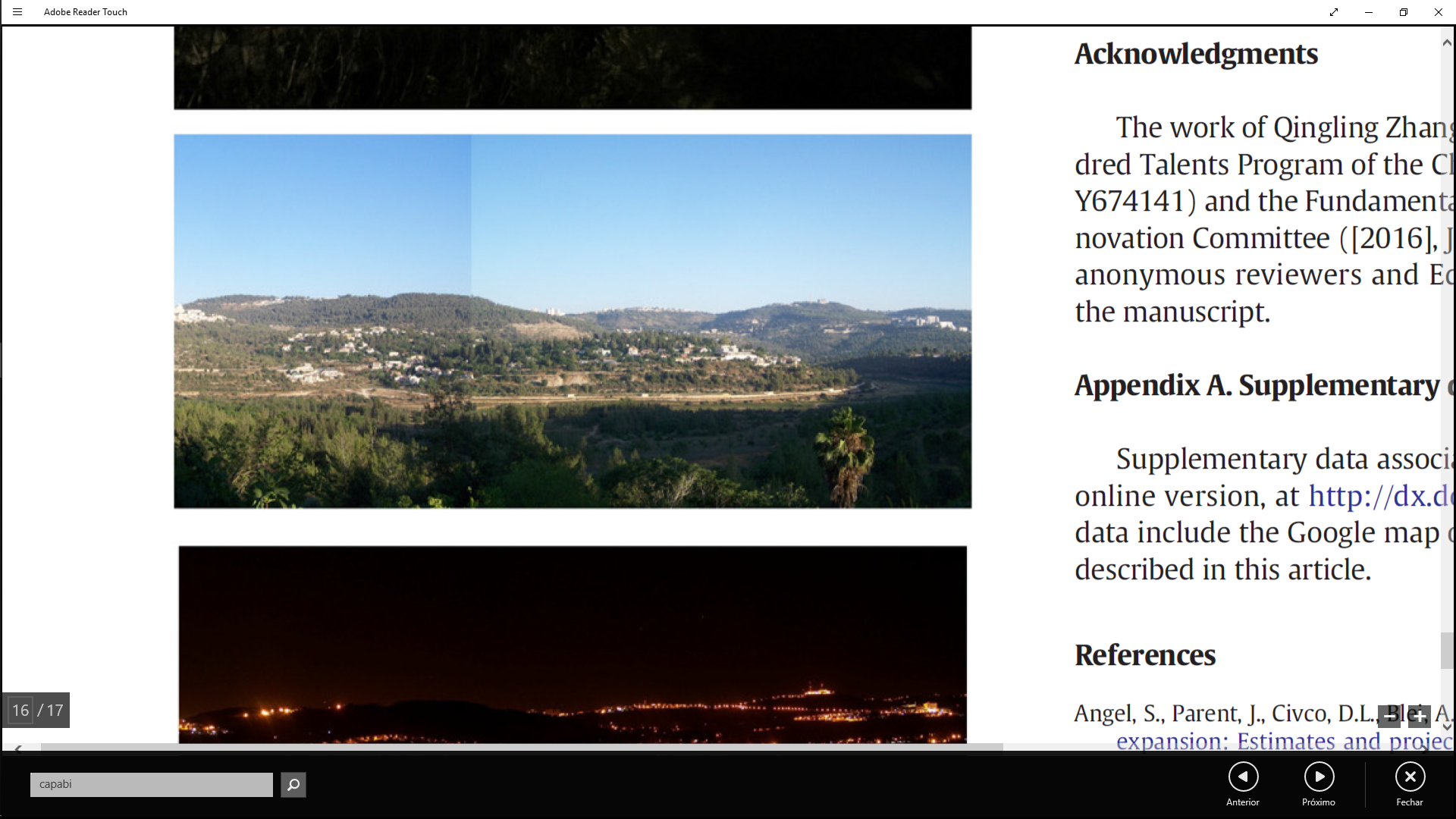 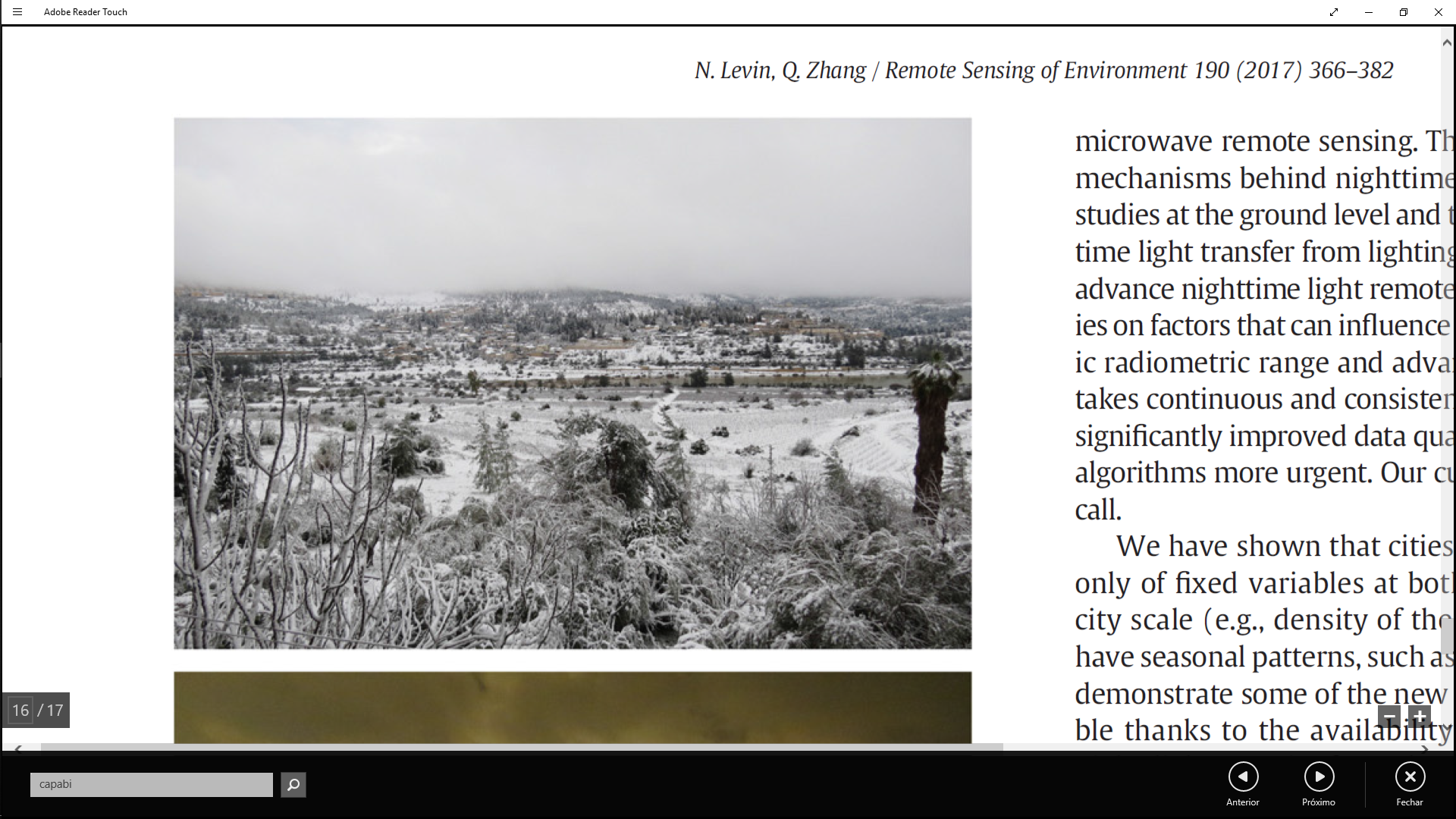 Sazonal changes in albedo;
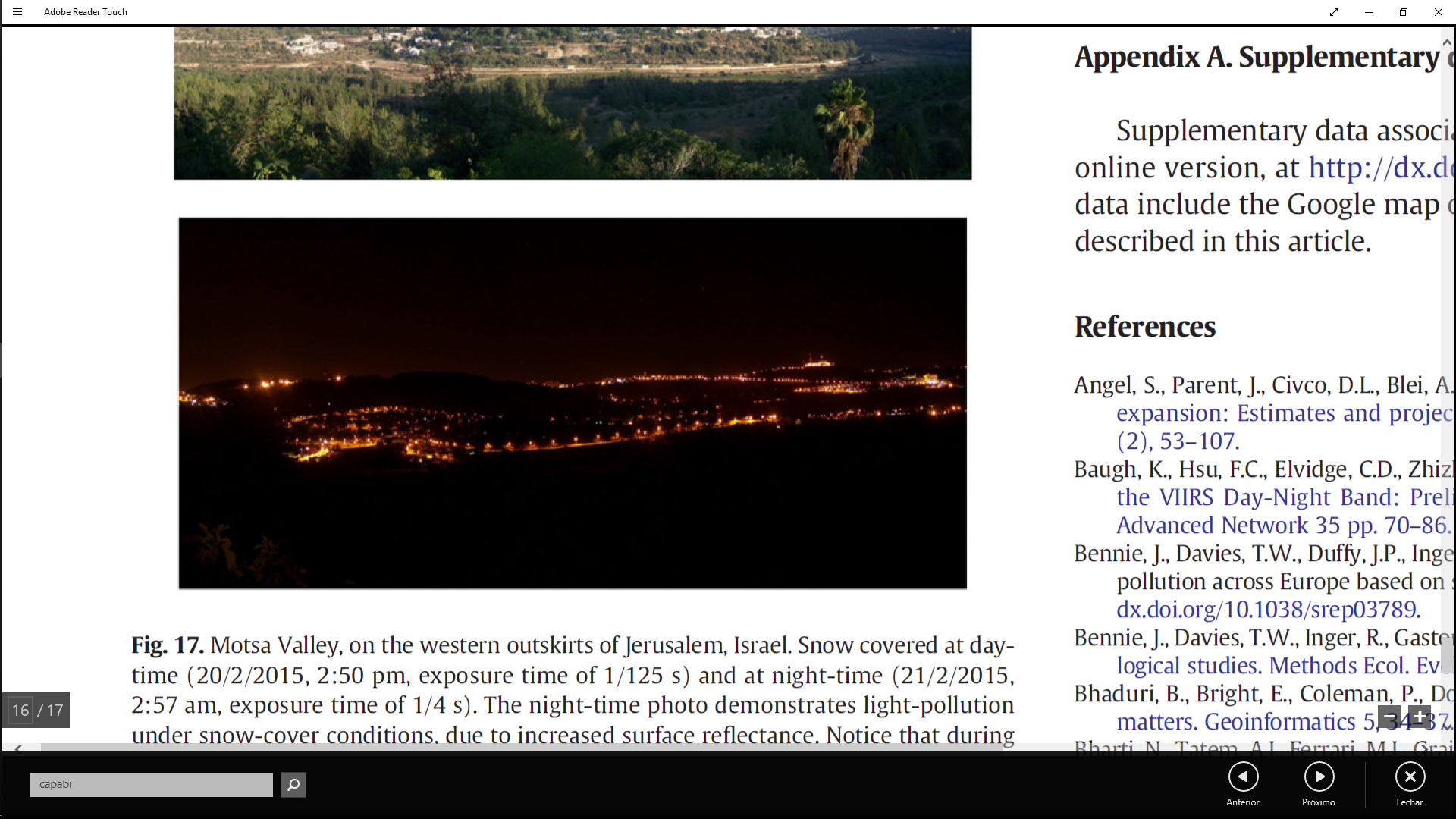 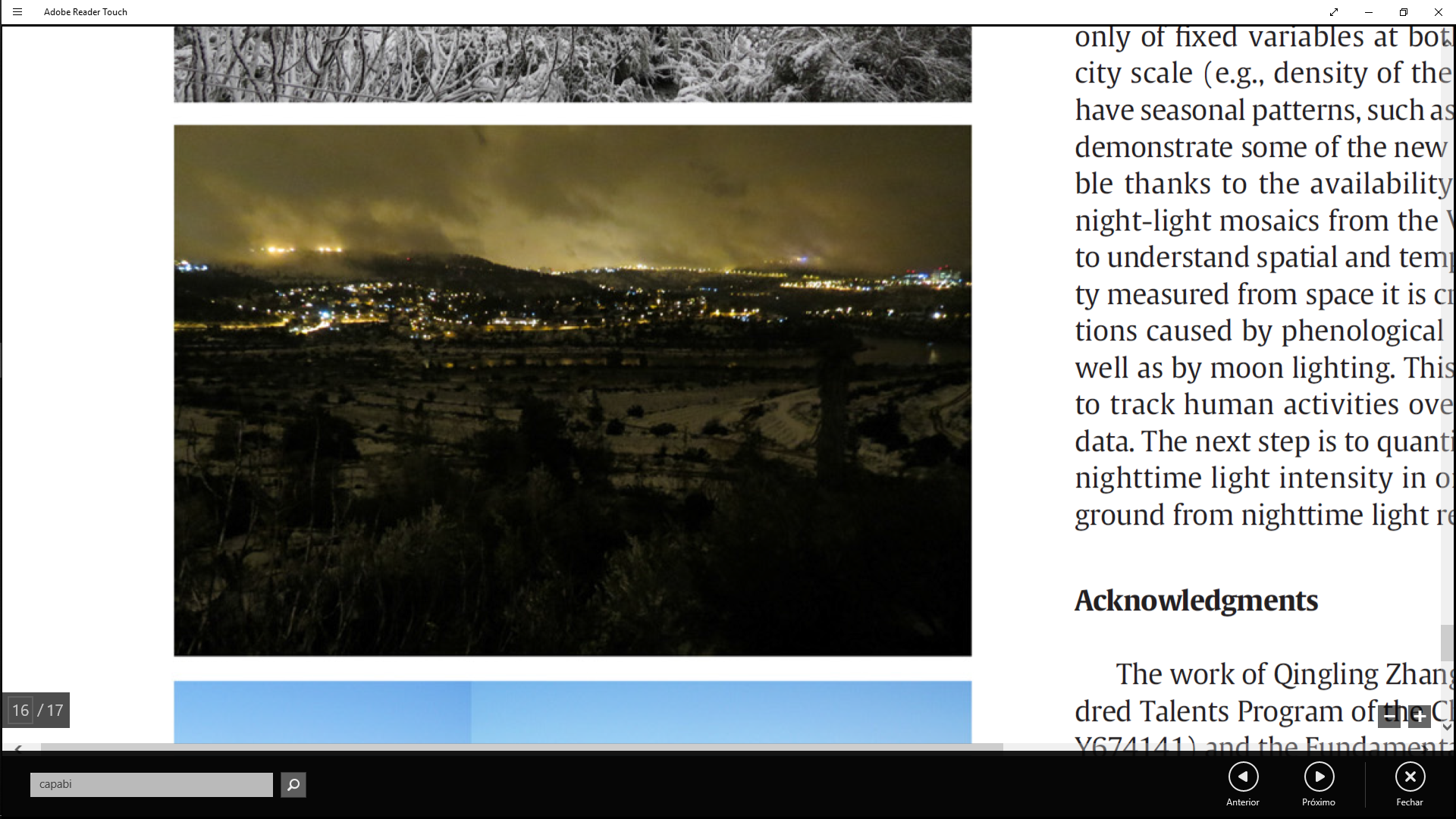 [Speaker Notes: A partir de 2011, luzes noturnas são disponibilizadas em composições mensais
O autor se baseia no pressuposto de que o albedo (ou seja, a cobertura do solo) tem forte influencia nas variações de luzes noturnas.]
Contextualization
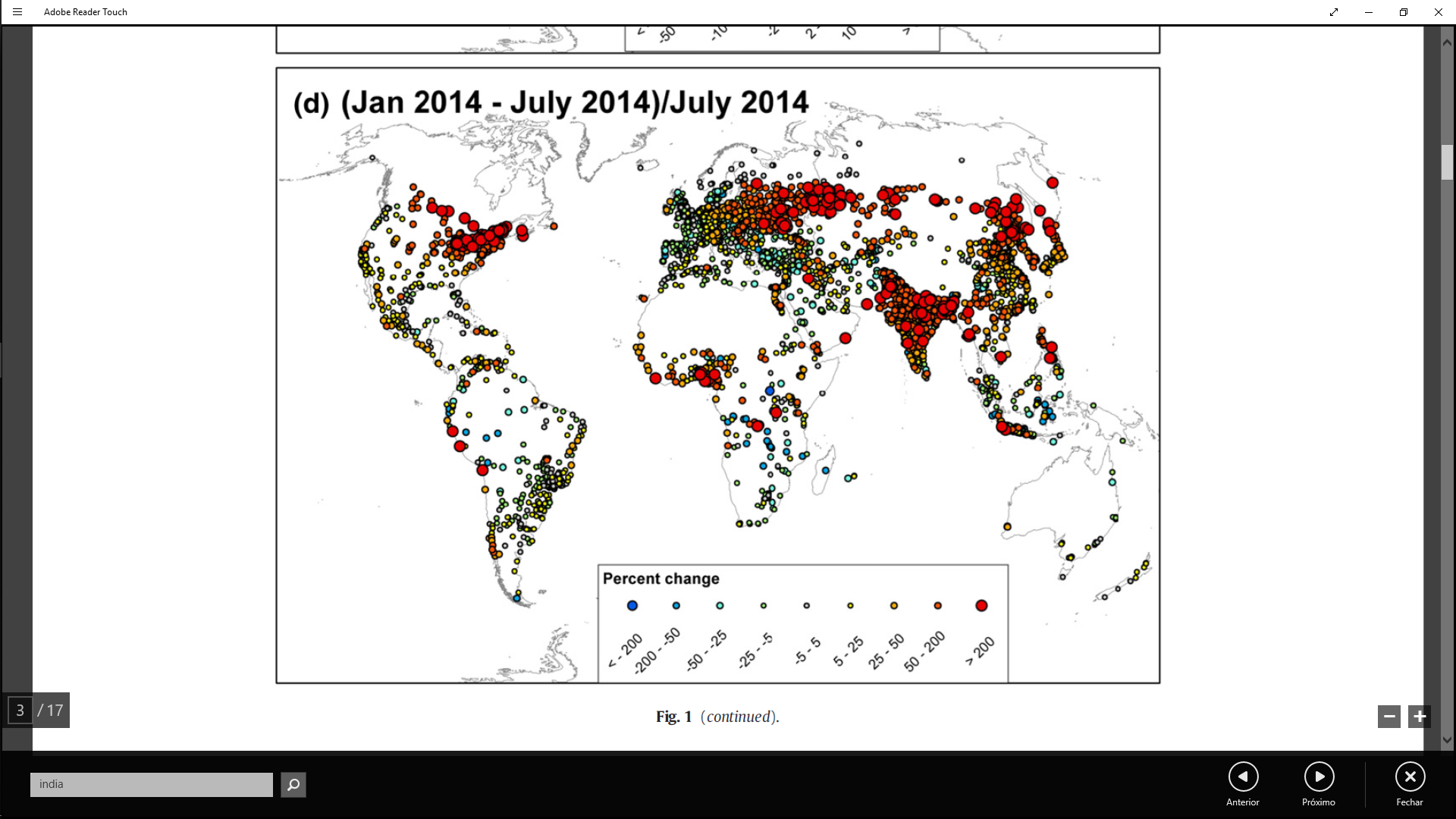 [Speaker Notes: Aqui fica claro que o hemisfério norte tem uma amplitude maior de variações  de luzes noturnas sazonais. O que o autor chama de cidades, são áreas de alta densidade populacional segundo um critério estabelecido pelo autor, baseado em área e densidade populacional mínima.]
Goals
- (…) examine the factors explaining spatial variability in nighttime lights at the city level.

* Hypothesis: urban form and urban density (and other factors
(…) will also affect brightness levels (…)
[Speaker Notes: Examinar os fatores que se comportam como variáveis explanatórias de luzes noturnas da composição mensal do sensor VIIRS;

Dado a hipótese que a estrutura e densidade urbanas (e outros fatores difernetes de variáveis socioeconomicas já associadas pela bibliografia; também afetam o brihlo de luzes]
Goals
Novel method
- (…) examine the difference between using lit areas (…) and using calibrated brightness levels in radiance values (…)
Multivariate analysis (GLM)
[Speaker Notes: Analisar a diferença entre usar a variável “porcentagem de áreas iluminadas: Traz uma metodologia muito interessante, baseada numa representação ótima do coeficiente de Spearman;
usar níveis de brilho calibrados: Associados cm a intensidade]
Data
[Speaker Notes: Para explicar essas variações, os autores elencam variáveis que supostamente terão uma boa correlação com a variação de luzes noturnas.
Essas variáveis são diferenciadas pela sua natureza, podendo ser antropogênicas ou físicas.]
Data
[Speaker Notes: Os autores fazem um ótimo trabalho compilando dados globais, o que é uma tarefa difícil. Isso reflete uma das limitações de análises desta natureza, já que análises globais requerem dados que tenham cobertura e compatibilidade global. A maioria das variáveis são coerentes e buscam estabelecer uma relação socioeconômica ou física com a cidade nas quais se encontram. 
- No entanto, a variável ruas é subestimada, ou mau utilizada, uma vez que:]
Major roads
Density of vertices per city
=
=
Does it really reflect the urban form?
[Speaker Notes: VARIÁVEL MAL APROVEITADA: - Não traduz a real densidade da malha urbana e não se relaciona com o padrão de arruamento.]
Data
Generalization by country
Data
Generalization by country
Estimation over population of each city
[Speaker Notes: - É uma estratégia válida de estimação, mas que pode ser problemática, visto que países apresentam padrões econômicos regionais distintos.]
Selecting data
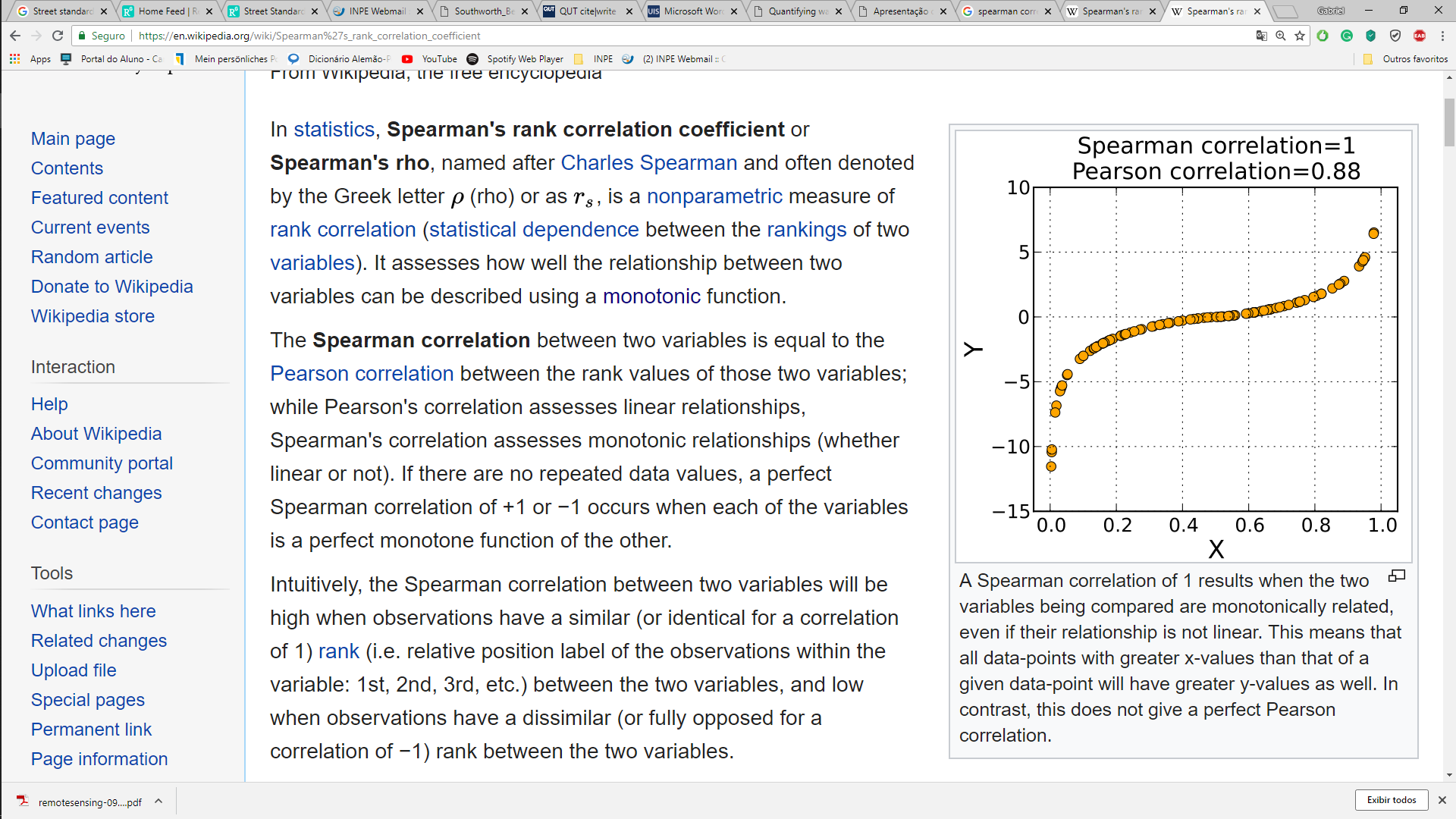 Spearman’s rank correlation
The increasing of an attribute
 in relation to another*
Selecting data
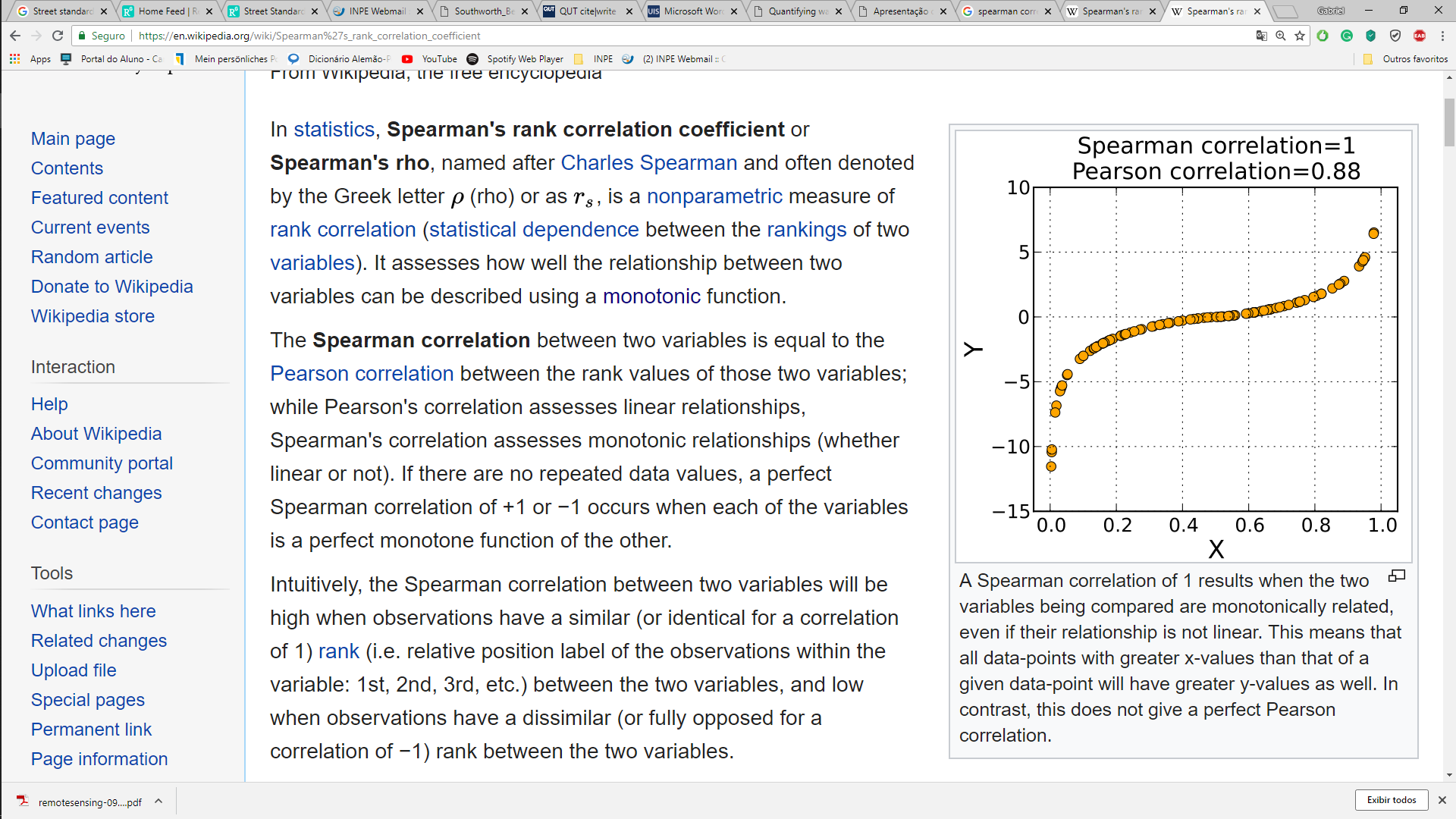 Spearman’s rank correlation
The increasing of an attribute
 in relation to another*
Percent of Lit Area
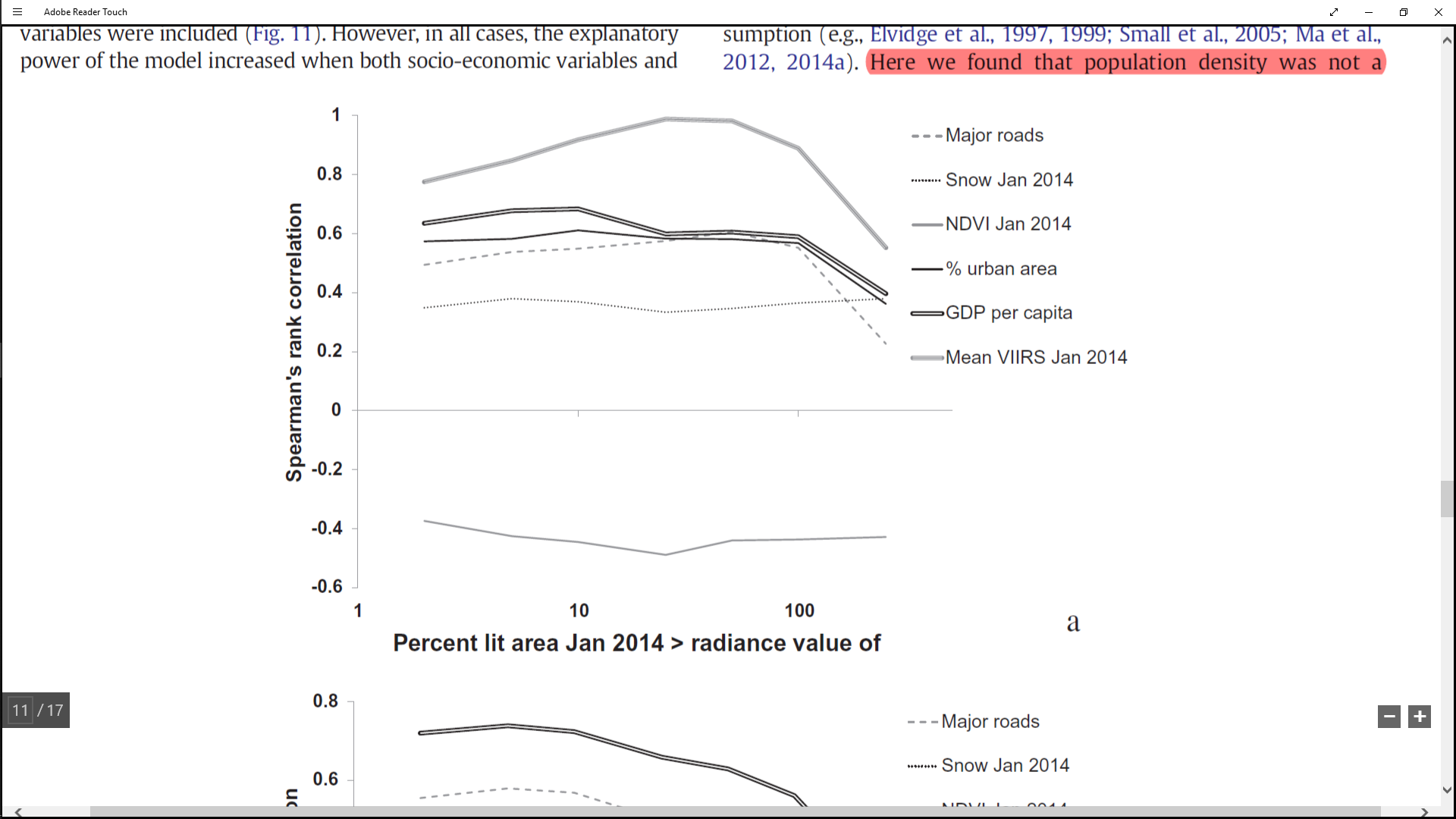 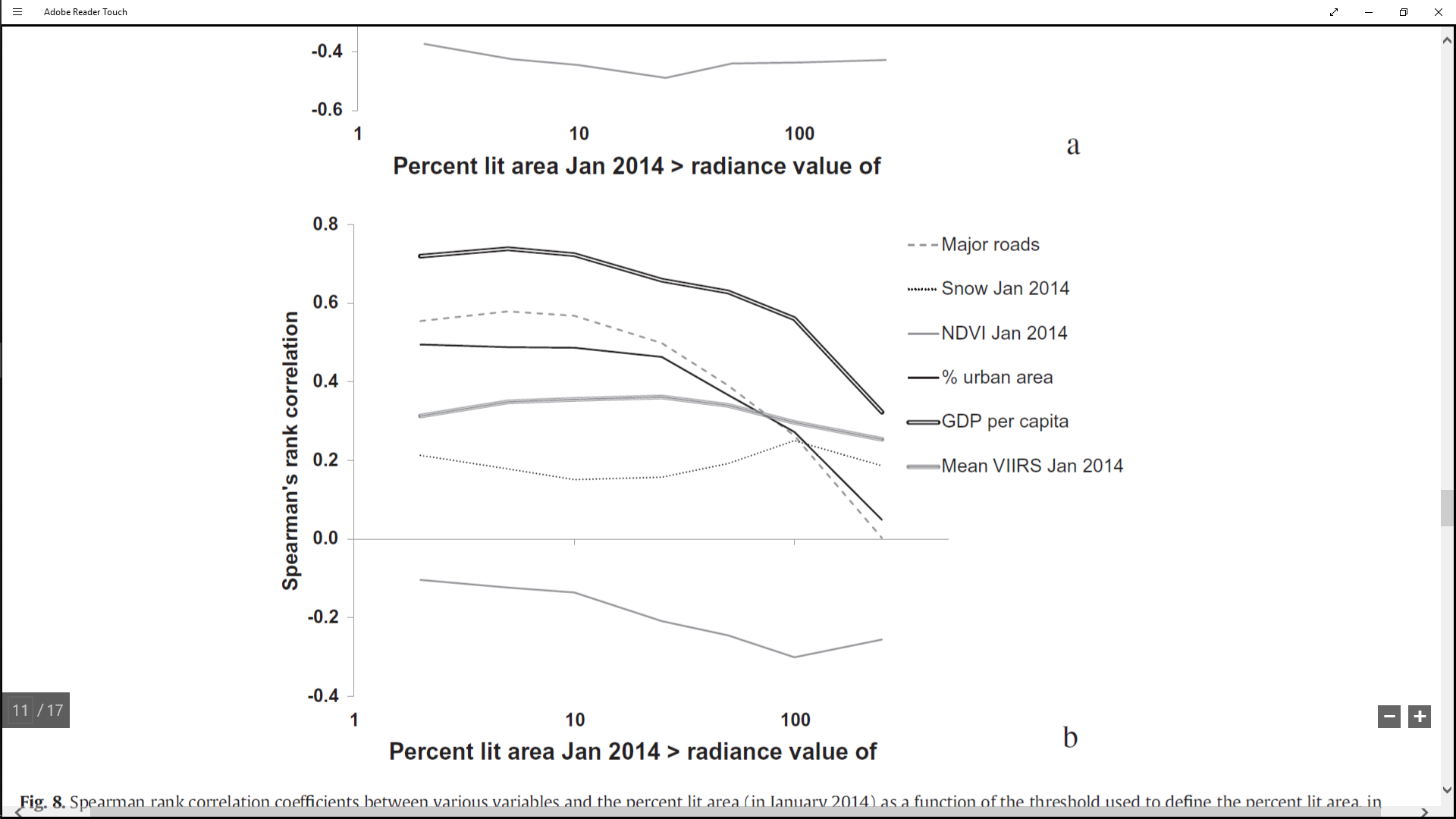 >1
>10
>100
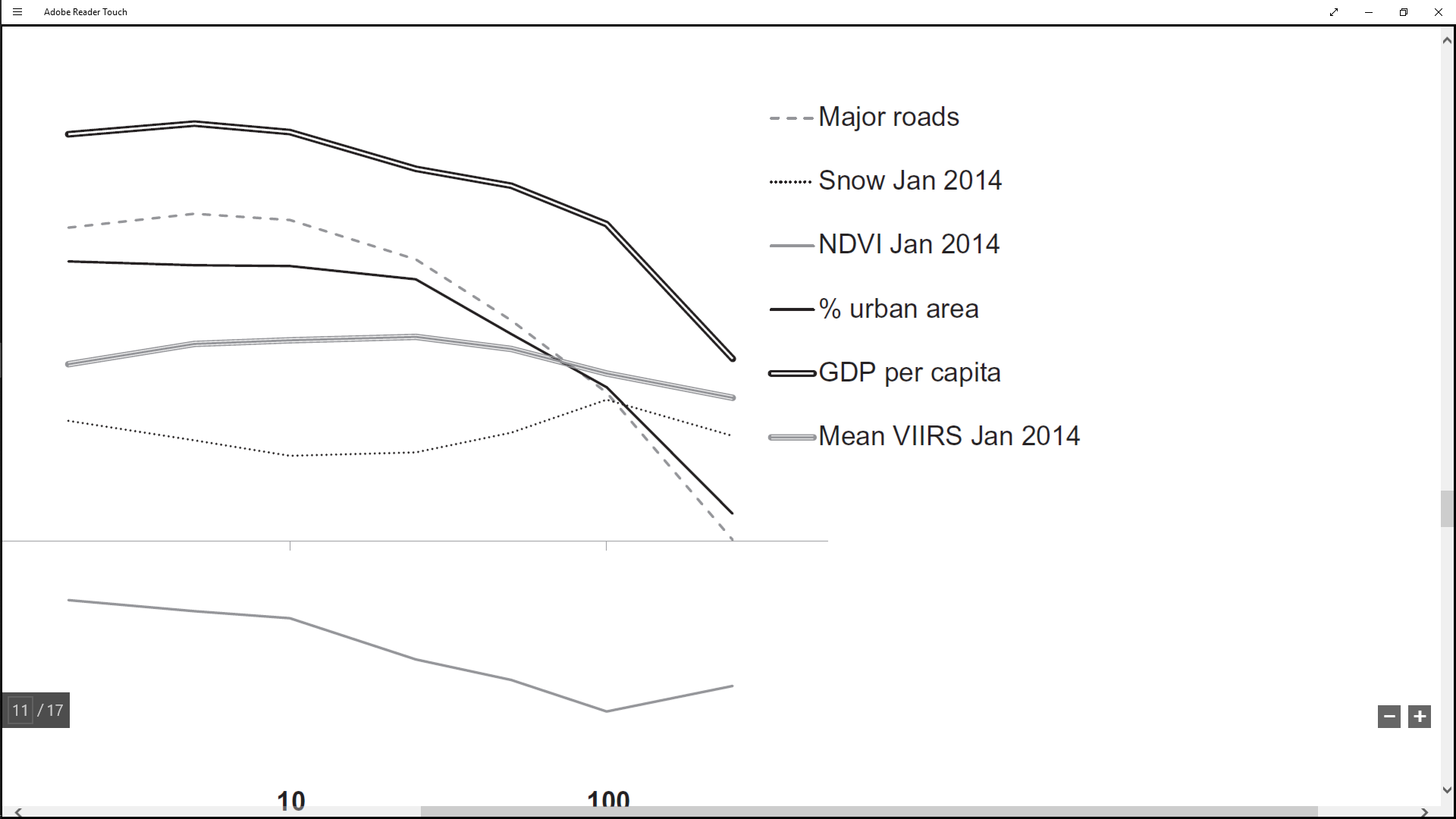 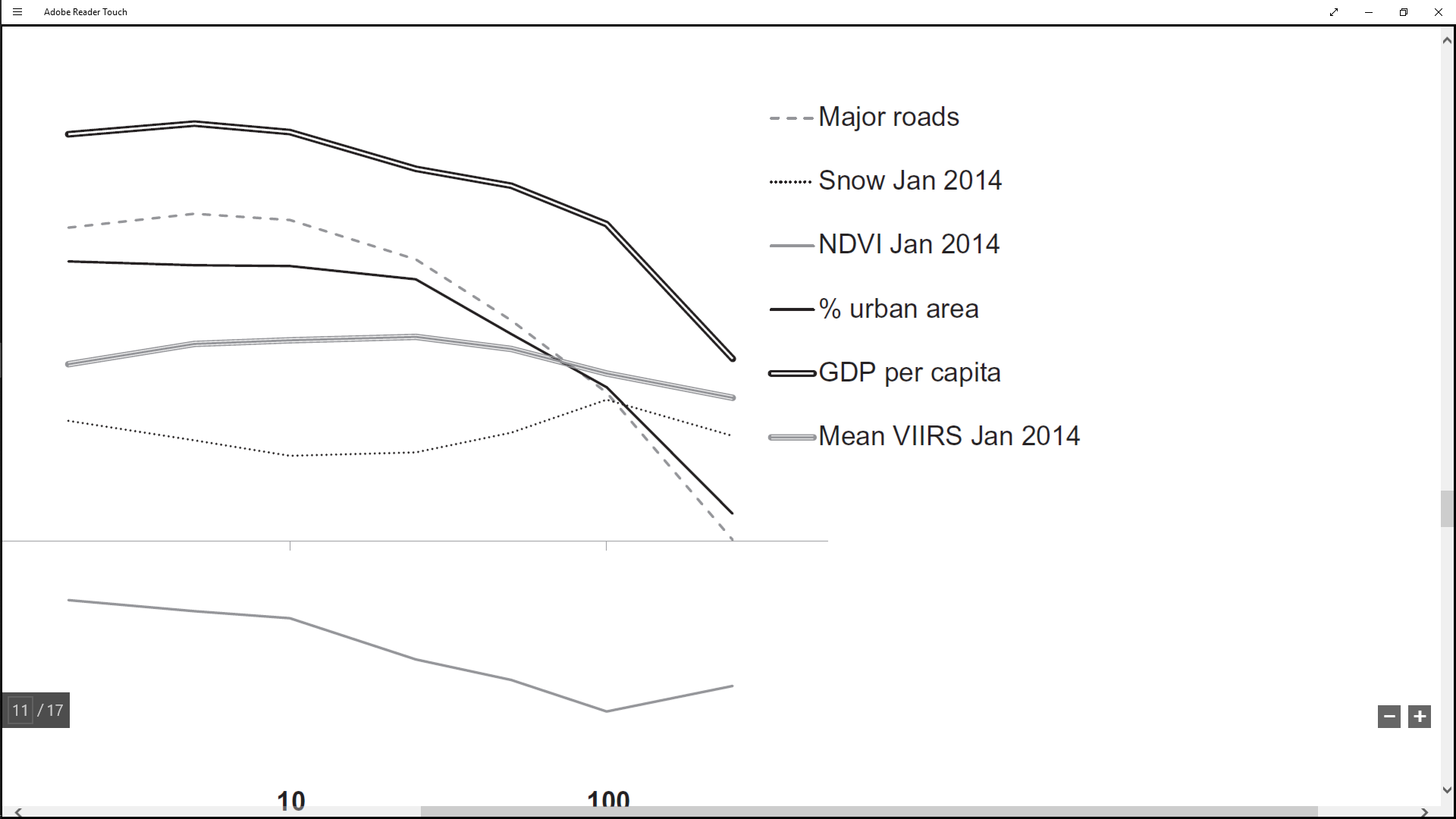 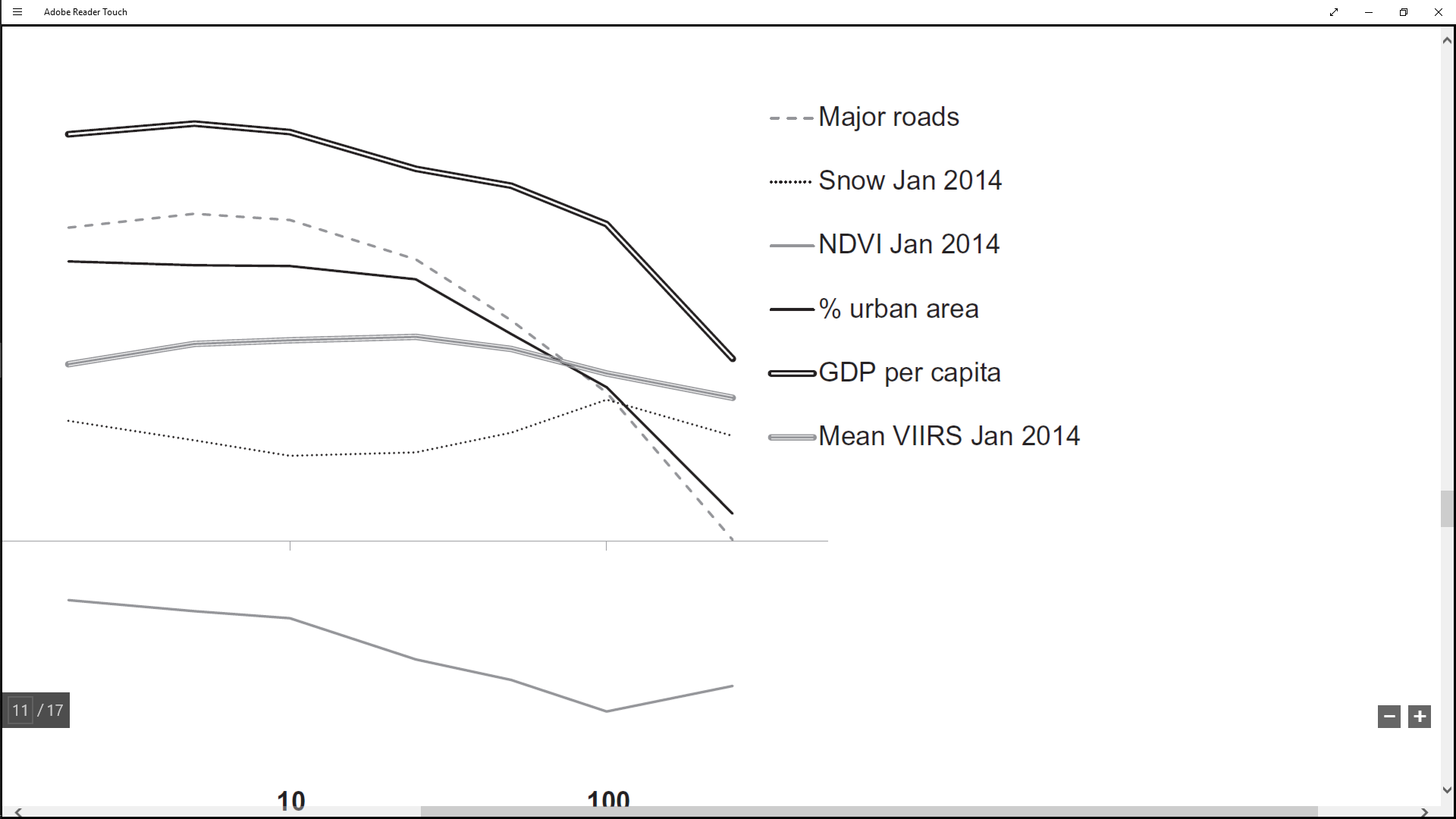 Percent of Lit Area
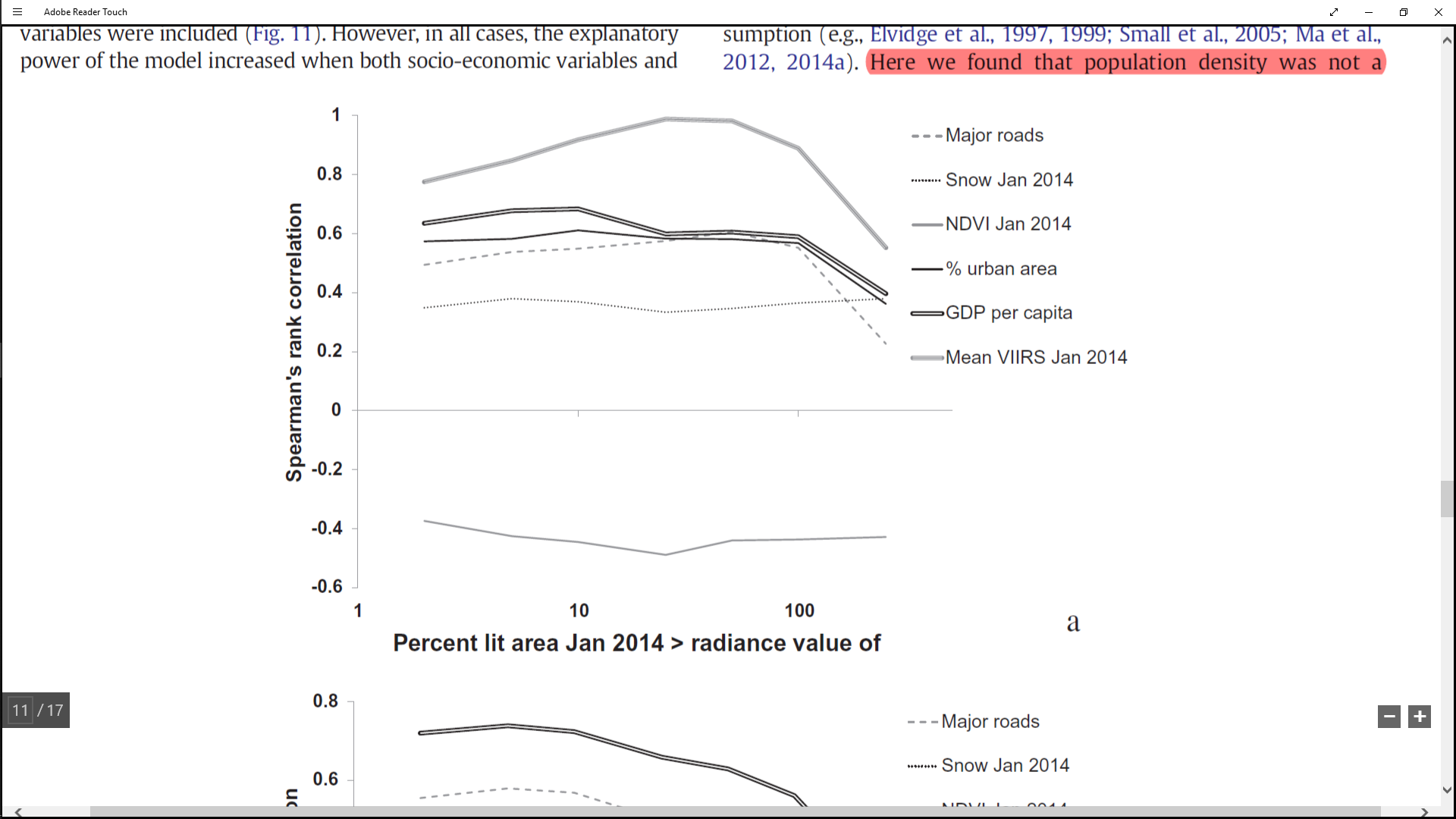 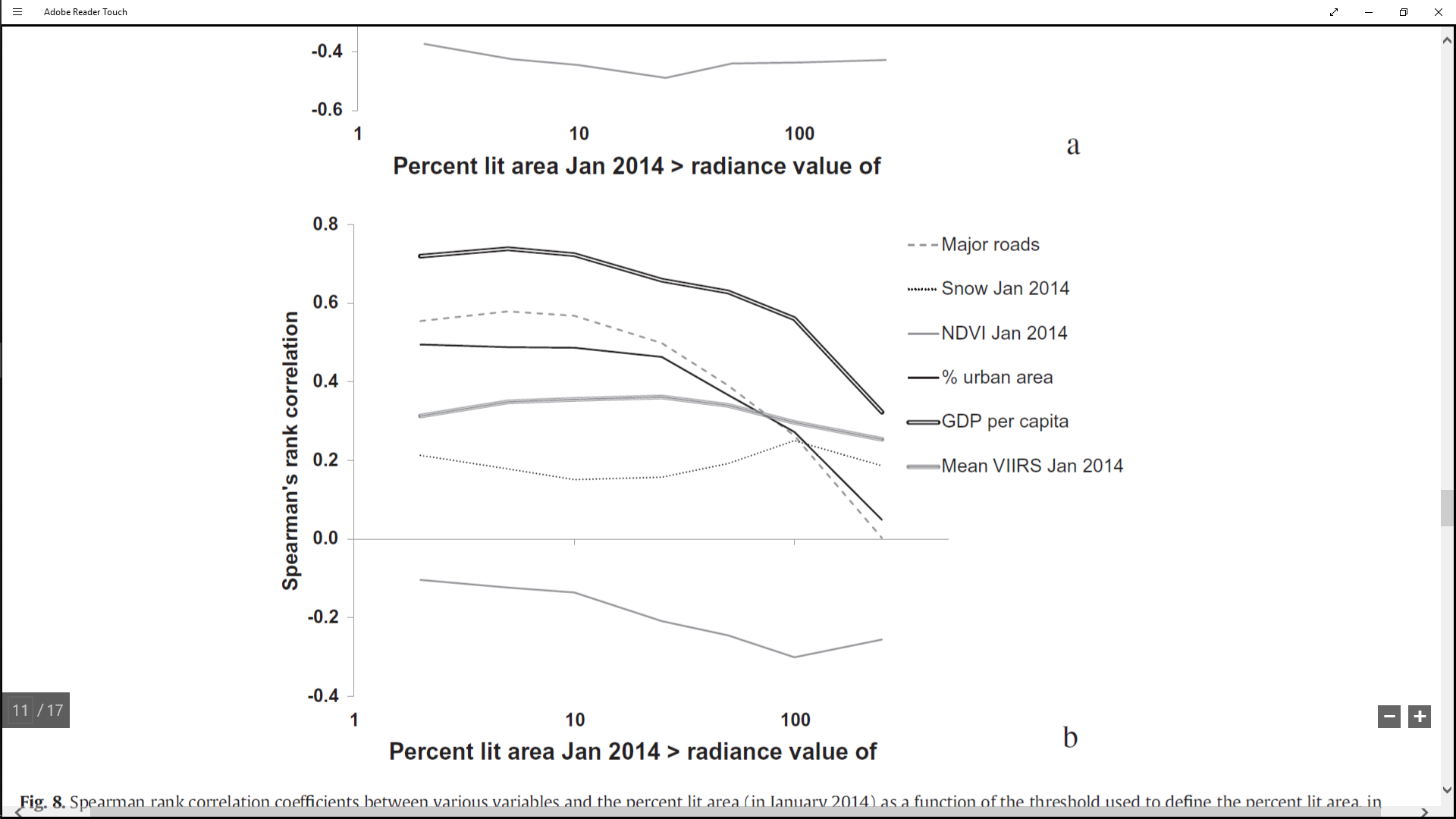 >1
>10
>100
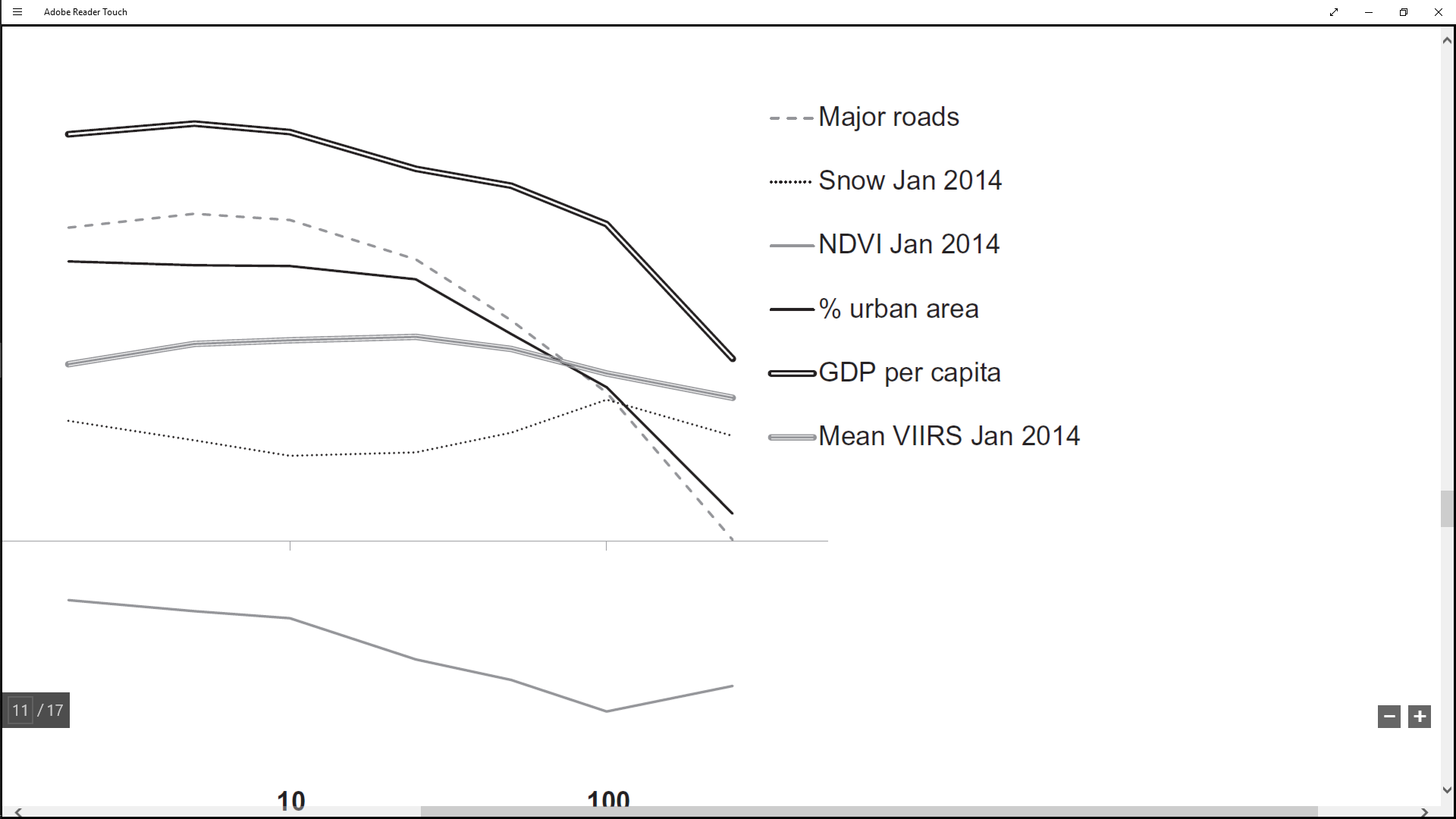 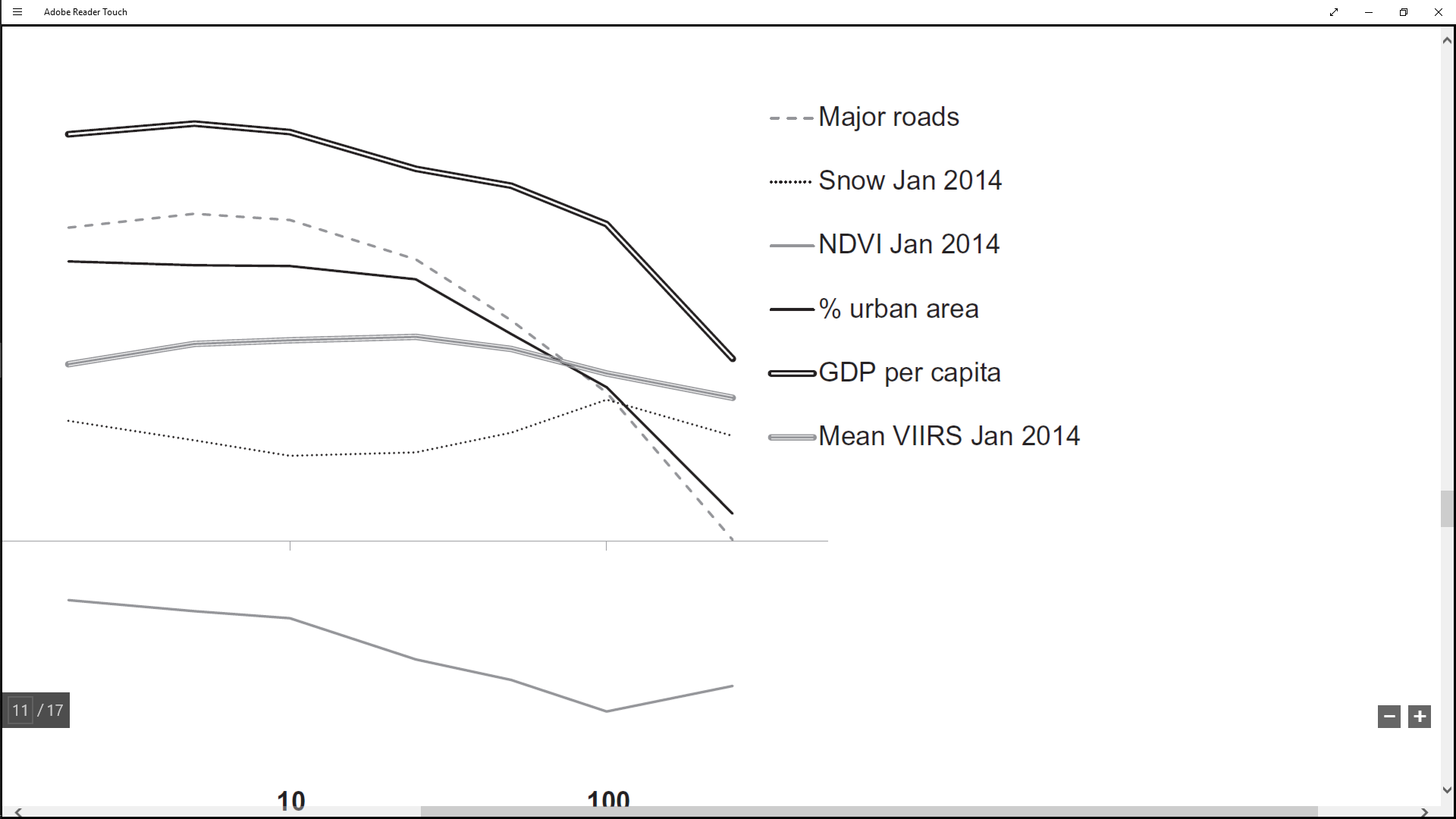 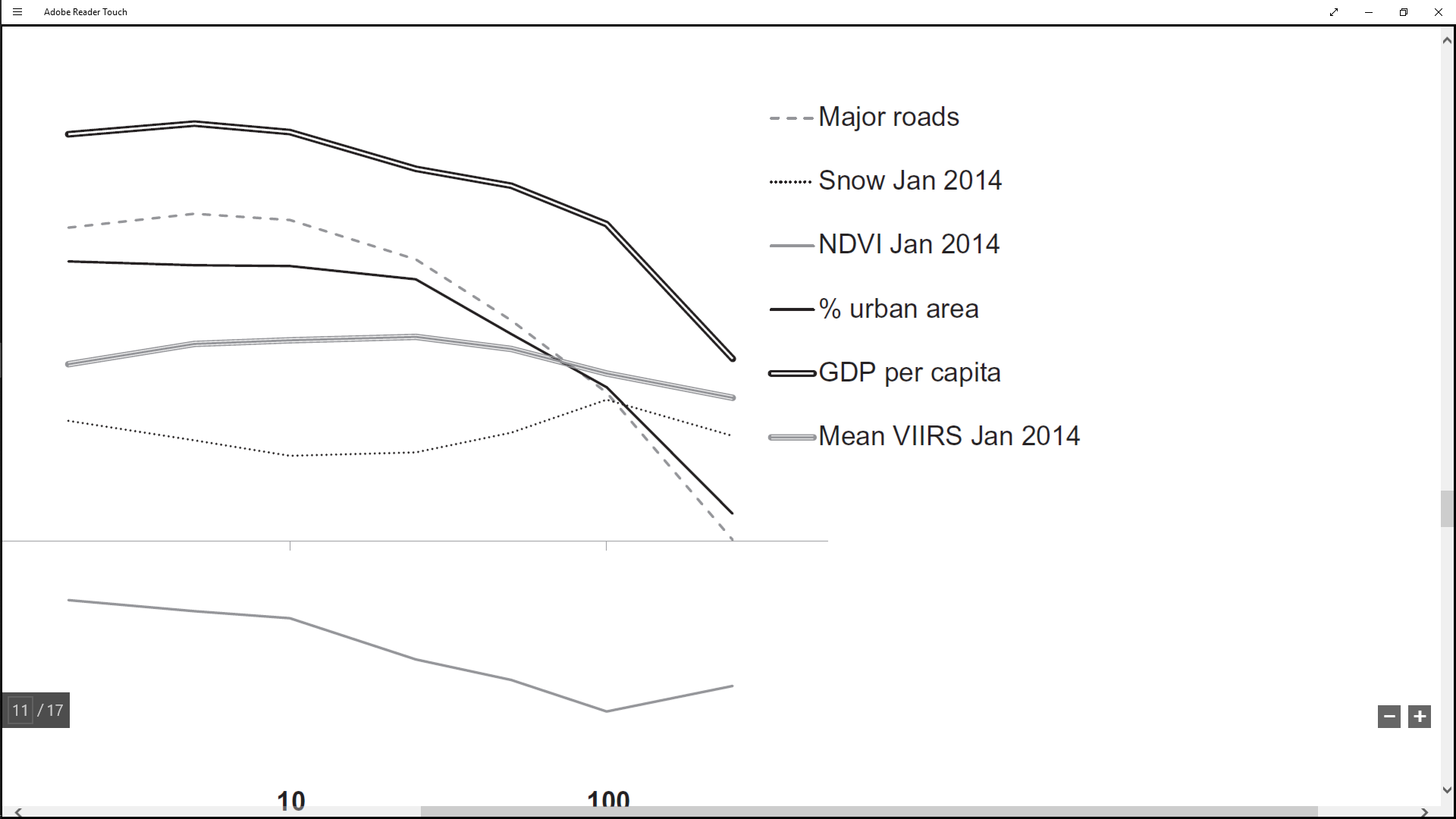 [Speaker Notes: Escolhe o limiar basicamente a partir da relação do ponto de inflexão do VIIRS médio;
Não fala exatamente como foi definido o limiar 25]
VIIRS variables (% Lit area vs Mean VIIRS)
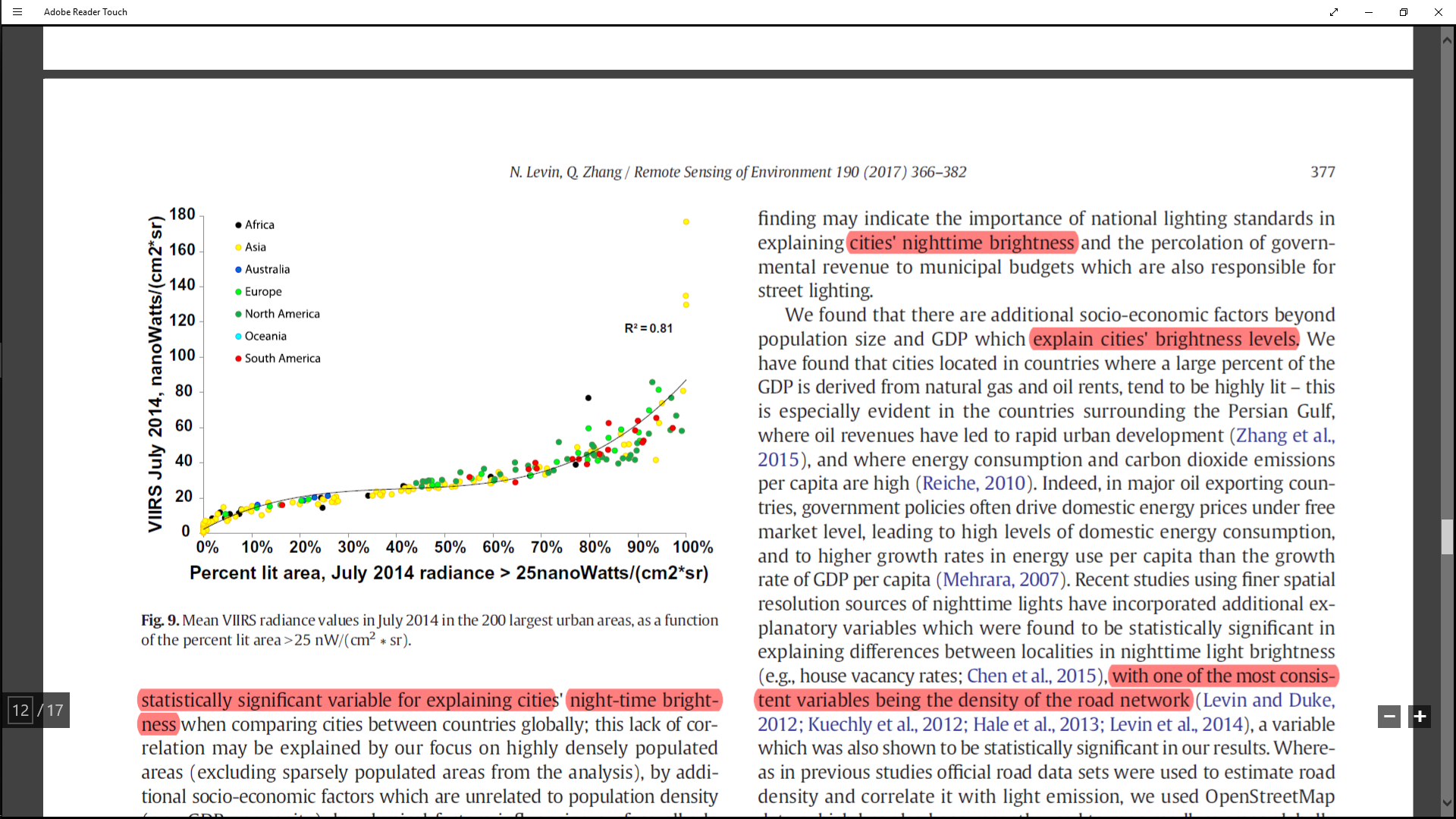 [Speaker Notes: Aqui ele praticamente responde a pergunta 3 do objetivo]
GLM model (Discreted by group)
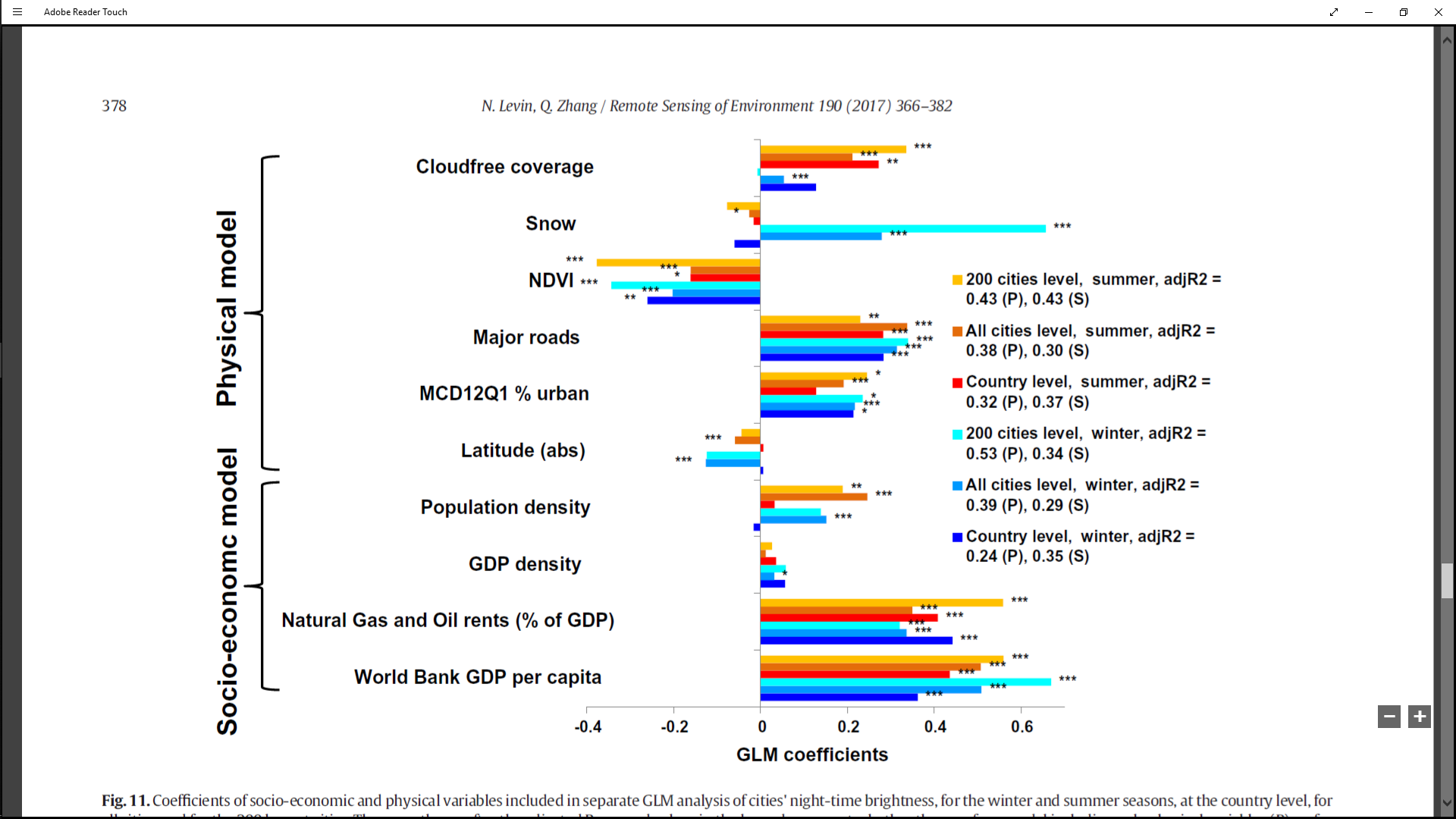 [Speaker Notes: Deveria analisar as variáveis uma a uma]
GLM model (Discreted by group)
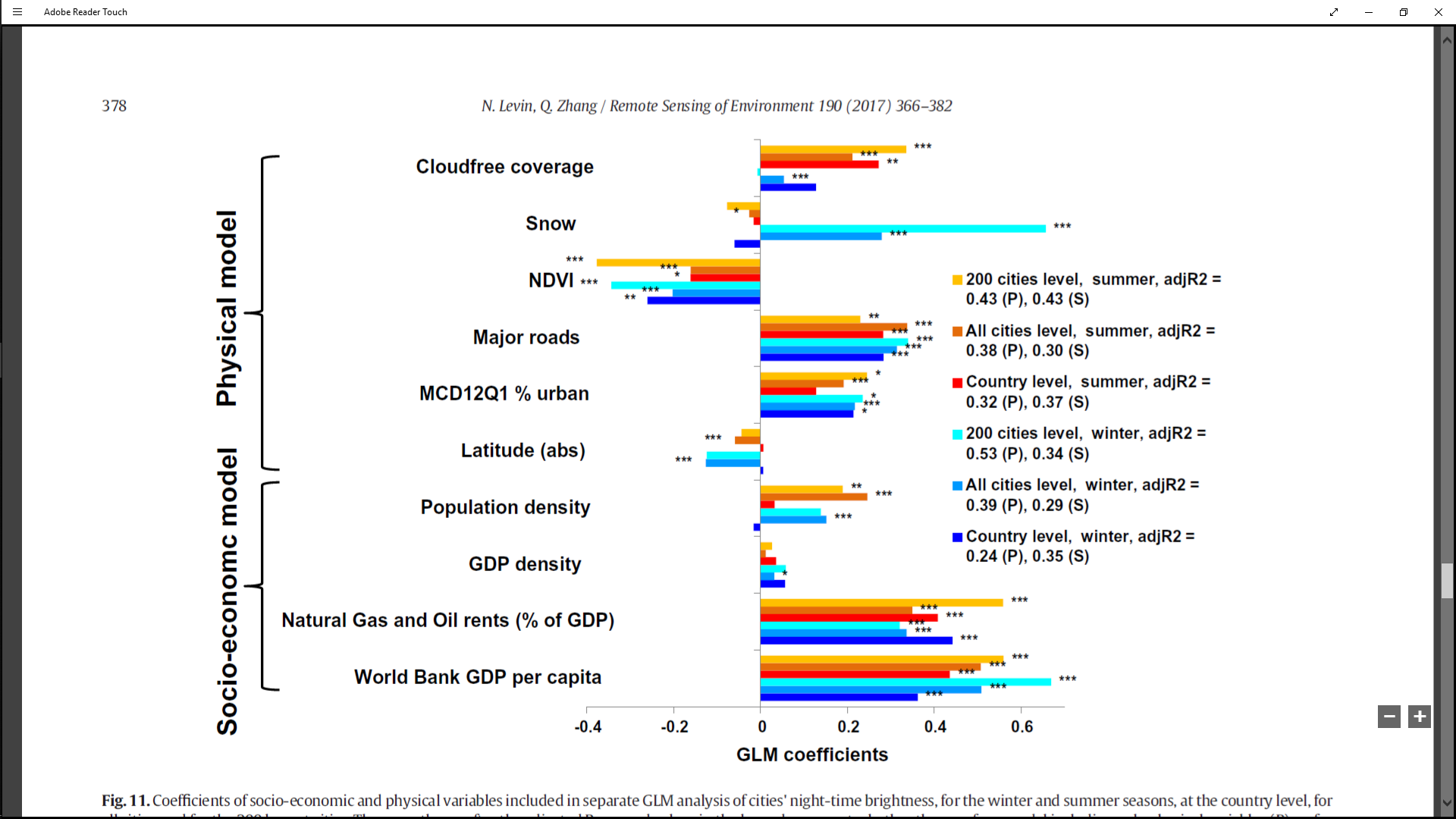 GLM model (Full)
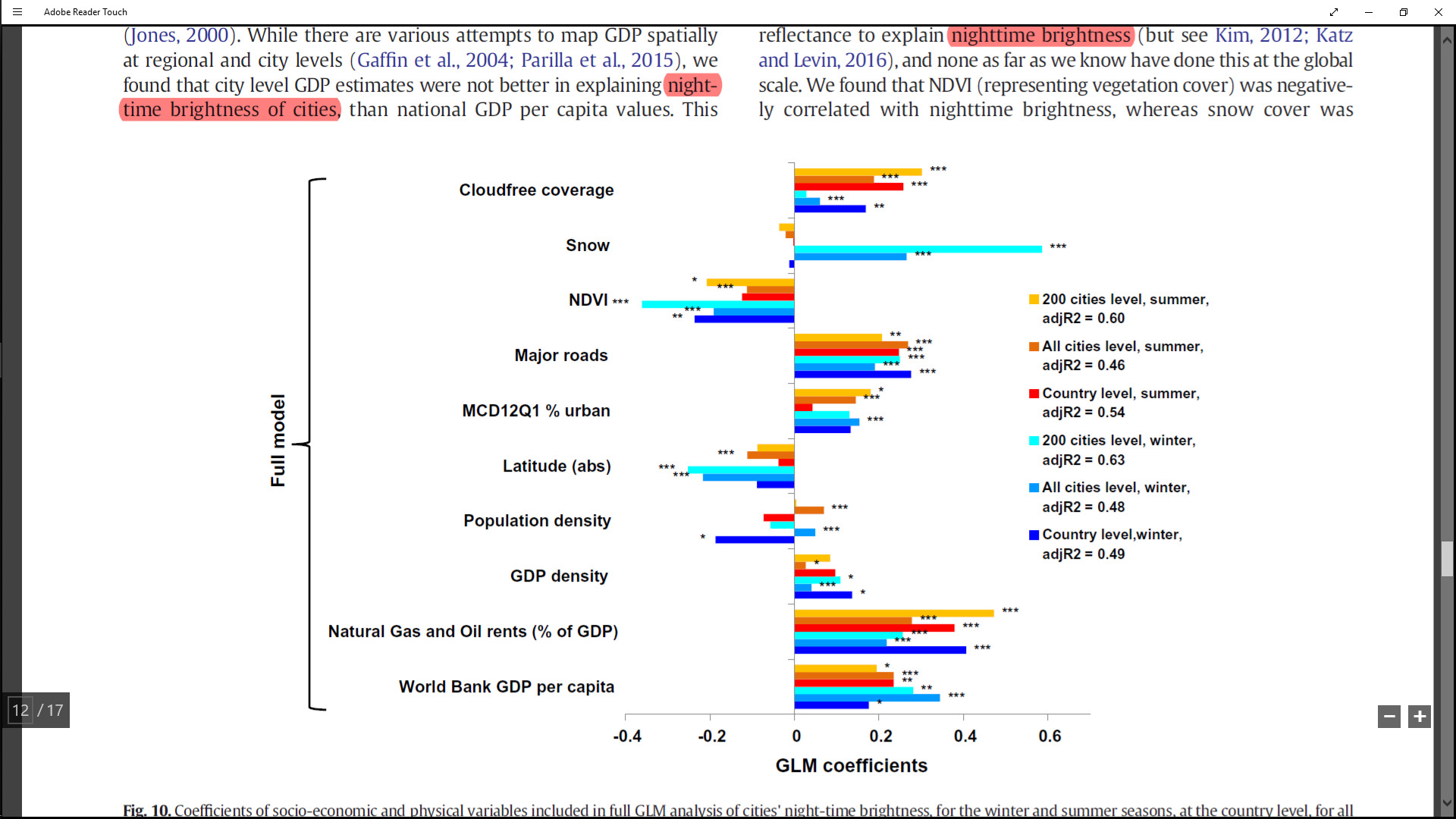 GLM model (Full)
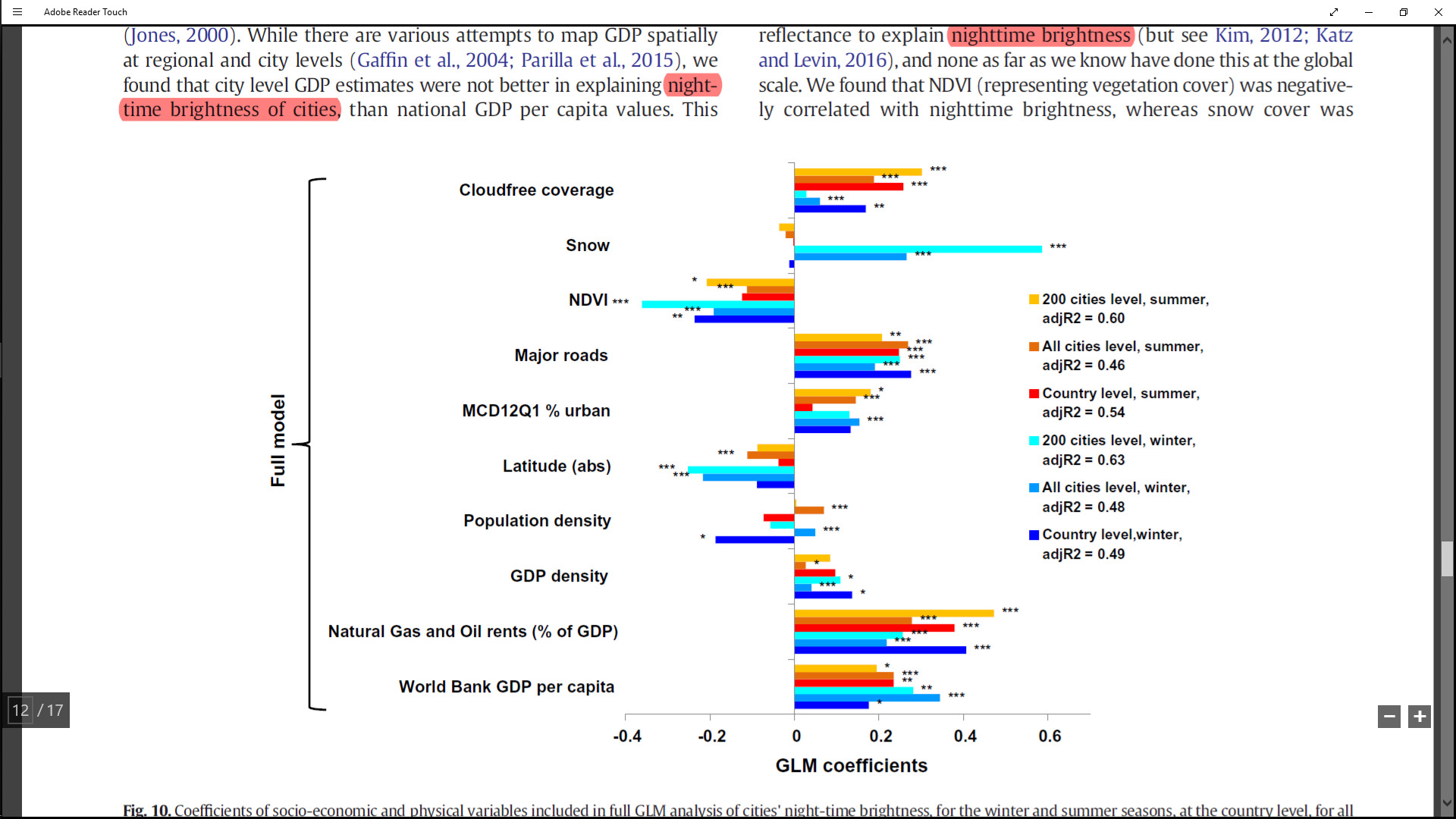 Goals
- (…) examine the factors explaining spatial variability in nighttime lights at the city level.

* Hypothesis: urban form and urban density (and other factors
(…) will also affect brightness levels (…)
[Speaker Notes: and not just socio-economic factors such as
national GDP and population size.]
Goals
- (…) examine the difference between using lit areas (…) and using calibrated brightness levels in radiance values (…)
Conclusion
They presented reasonable arguments;
Coherent methods to discuss the hypothesis;
The structure of the data analysis for the definition of a threshold is valid;
The questions of the article are very relevant.
Conclusion
Better results could be achieved by the reformulation of some variables;
Some decisions are not clear enough to reproduce the experimentation;
The GLM model could be better fitted through an exhaustive analysis.
Thank you.